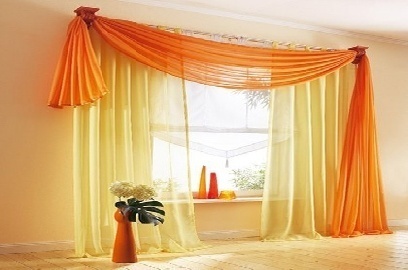 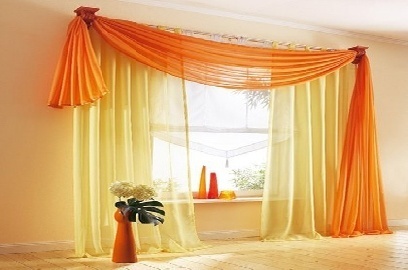 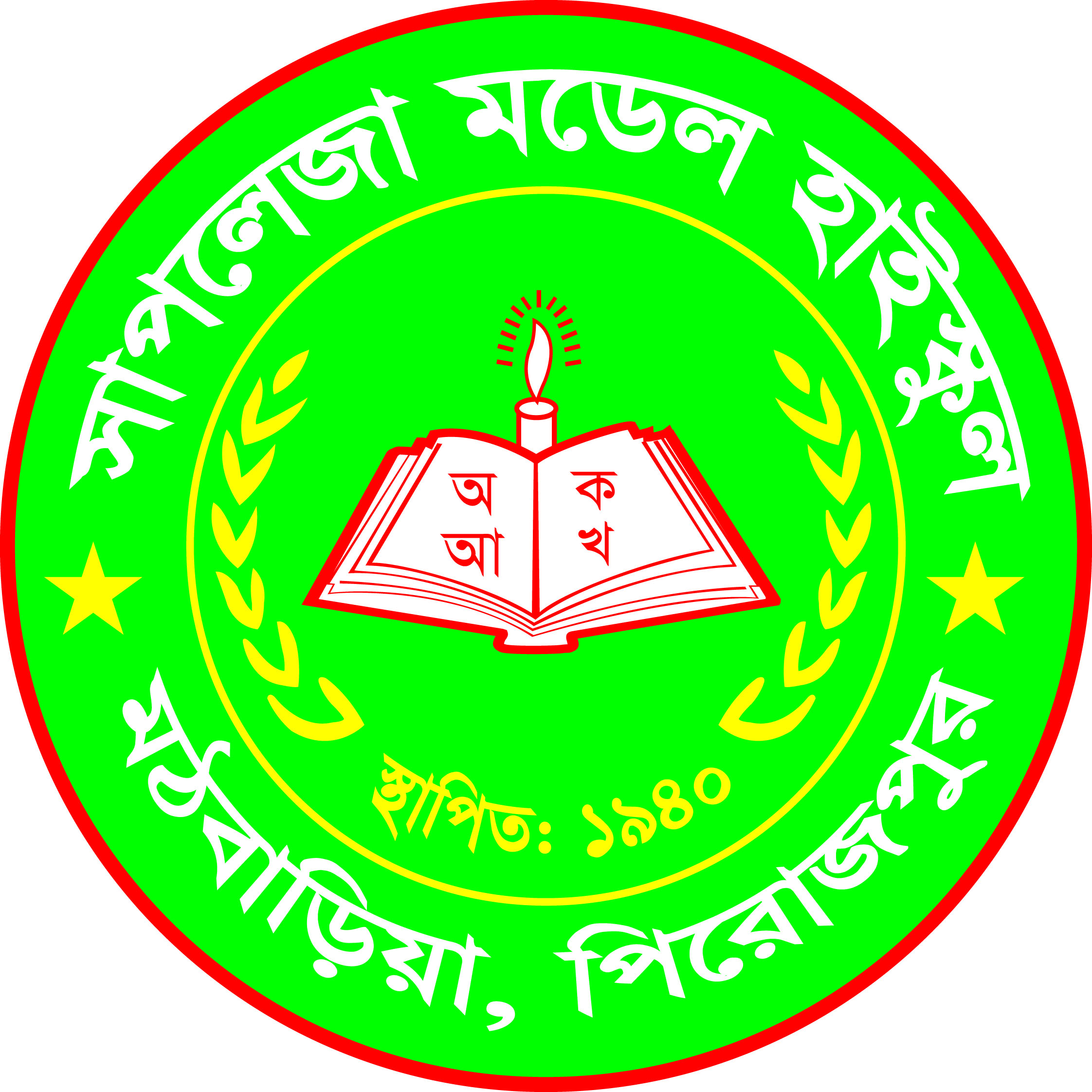 ত
ম
স্বা
গ
পরিচিতি
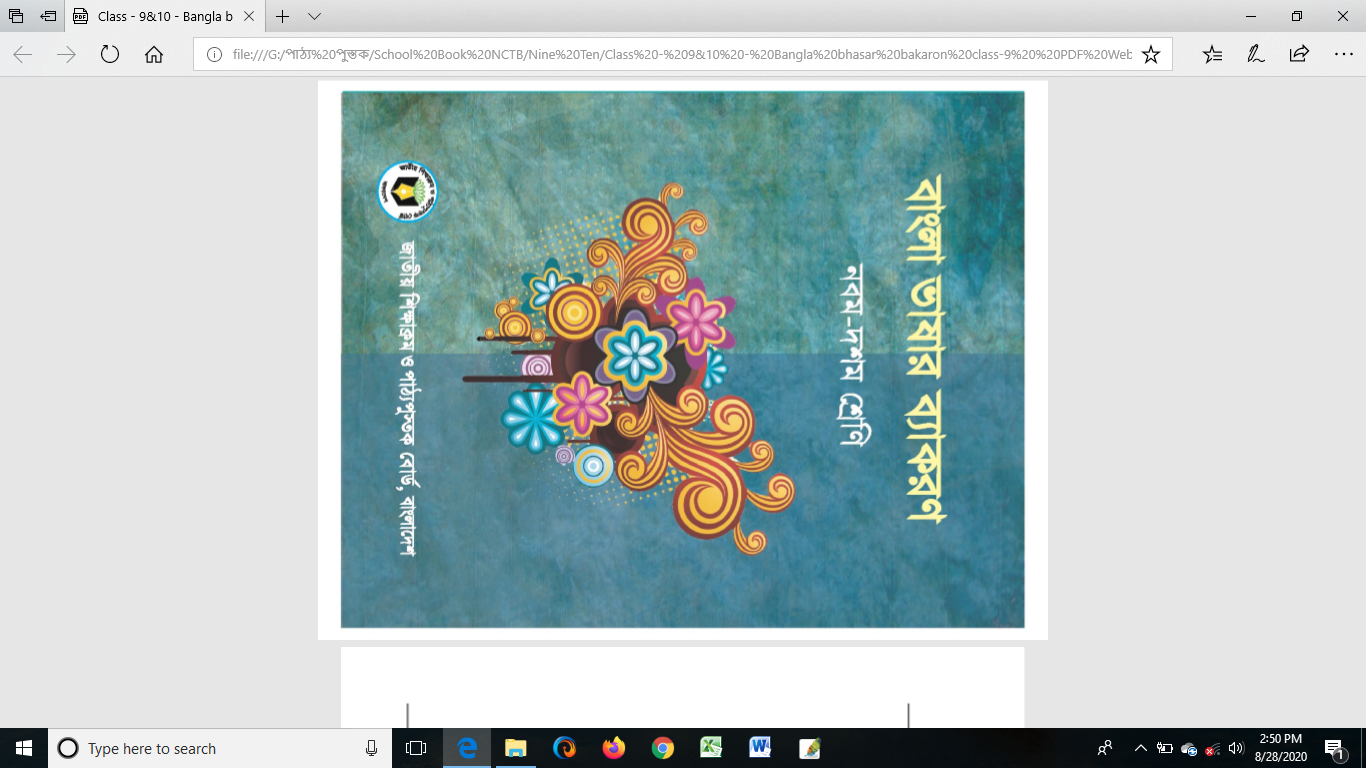 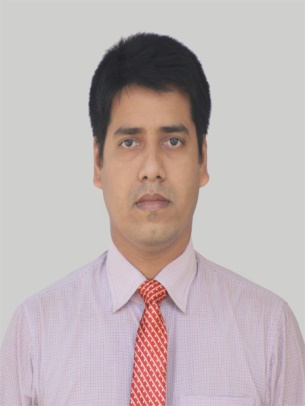 শিক্ষক পরিচিতি
 রতন ঘরামী
সহকারী শিক্ষক (বাংলা)
সাপলেজা মডেল হাই স্কুলমঠবাড়িয়া, পিরোজপুর।
মোবাইল নং ০১৭২৭৬৫৩২৯০
পাঠ পরিচিতি
শ্রেণিঃ নবম ও দশম
বিষয়ঃ বাংলা দ্বিতীয় পত্র
Z…Zxq Aa¨vq
GKv`k cwi‡”Q`, k‡ãi †kÖwYwefvM
Z…Zxq Aa¨vq
GKv`k cwi‡”Q`
k‡ãi †kÖwYwefvM
kã : GK ev GKvwaK eY© cvkvcvwk e‡m hLb GKwU c~Y© A_© cÖKvk K‡i ZLb Zv‡K kã e‡j| †hgb : Kjg (K + j + g cvkvcvwk e‡m A_© cÖKvk †c‡q‡Q wKš‘ hw` gKj wjwL Zvn‡j g + K + j cvkvcvwk em‡jI A_© cÖKvk bv cvIqvq kã nqwb)|
MVbg~jK k‡ãi †kÖwYwefvM : `yB cÖKvi h_v : K. †gŠwjK kã L. mvwaZ kã|
A_©g~jK k‡ãi †kÖwYwefvM : wZb cÖKvi h_v: K. †hŠwMK kã L. iƒp ev iƒwp kã M. †hvMi~p kã|
Drmg~jK k‡ãi †kÖwYwefvM : cvuP cÖKvi h_v: K. Zrmg kã L. Aa©-Zrmg kã M. Z™¢e kã N. †`wk kã O. we‡`wk kã|
MVbg~jK k‡ãi †kÖwYwefvM 
K. †gŠwjK kã : ‡h kã‡K †Kv‡bv cÖKv‡iB †f‡O Avjv`v Kiv hvq bv A_v©r kãwU‡K fvO‡j †Kv‡bv A_© cIqv hvq bv Zv‡K †gŠwjK kã e‡j †hgb : †Mvjvc, bvK, jvj BZ¨vw`| †gŠwjK kã¸‡jvB n‡”Q fvlvi g~j DcKiY G¸‡jv AwefvR¨ Ges my¯úó A_©hy³|
L. mvwaZ kã : ‡h kã‡K †f‡O Avjv`v Kiv hvq  A_v©r kãwU‡K fvO‡j Avjv`v A_© cvIqv hvq  Zv‡K mvwaZ kã e‡j | †hgb : †Mvjvcx (†Mvjvc + C), cÖkvmb (cÖ + kvmb) BZ¨vw`| GLv‡b †Mvjvc I kvmb `y‡UviB Avjv`v A_© Av‡Q|
A_©g~jK k‡ãi †kÖwYwefvM  

K. †hŠwMK kã : †h mKj k‡ãi eyrcwËMZ (DrmMZ) A_© I e¨envwiK A_© GKB iKg Zv‡K †hŠwMK kã e‡j| †hgb:
MvqK = ˆM + YK - †h Mvb K‡i (Gi DrmMZ I e¨envwiK A_© GKB iKg A_©vr Awfav‡b hv Av‡Q ev¯Í‡eI ZvB eywS)|
KZ©e¨ = K… + Ze¨- hv Kiv DwPr (Gi DrmMZ I e¨envwiK A_© GKB iKg A_©vr Awfav‡b hv Av‡Q ev¯Í‡eI ZvB eywS)|
eveyqvbv = evey + Avbv - eveyi fve (Gi DrmMZ I e¨envwiK A_© GKB iKg A_©vr Awfav‡b hv Av‡Q ev¯Í‡eI ZvB eywS)|
gayi = gay + i - gayi g‡Zv wgwó ¸Y hy³ (Gi DrmMZ I e¨envwiK A_© GKB iKg A_©vr Awfav‡b hv Av‡Q ev¯Í‡eI ZvB eywS)|
‡`ŠwnZ¨ = `ywnZv + ò¨ Kb¨vi cyÎ ev bvwZ(Gi DrmMZ I e¨envwiK A_© GKB iKg A_©vr Awfav‡b hv Av‡Q ev¯Í‡eI ZvB eywS)|
wPKgviv = wPKv + gviv †`Iqvj wjLb (Gi DrmMZ I e¨envwiK A_© GKB iKg A_©vr Awfav‡b hv Av‡Q ev¯Í‡eI ZvB eywS)|
L. iƒp ev iƒwp kã : †h mKj k‡ãi eyrcwËMZ (DrmMZ) A_© I e¨envwiK A_© GKB iKg bq Zv‡K iƒp ev iƒwp kã e‡j| †hgb: n¯Íx = n¯Í + Bb (n¯Í Av‡Q hvi) n¯Íx Gi DrmMZ kã nvZ wKš‘ e¨envwiK  A‡_© cï we‡kl GLv‡b nvZ bv eywS‡q n¯Íx GKwU cï‡K †evSvq|
evuwk = evuk + B (ev`¨hš¿ we‡kl) evuwk Gi DrmMZ kã evuk wKš‘ e¨envwiK  A‡_© ev`¨hš¿ we‡kl GLv‡b evuk bv eywS‡q evuwk GKwU ev`¨hš¿‡K †evSvq|
cÖexY = †h fvj exYv evRvq e¨w³‡K bv eywS‡q eq¯‹ e¨w³‡K †evSvq|
m‡›`k = cÖZ¨qMZ A‡_© msev` ev Lei‡K bv eywS‡q GK ai‡bi wgwó‡K †evSvq|
M. †hvMi~p kã : †h me kã †jvK cÖPwjZ A‡bK¸‡jv A‡_©i g‡a¨ GKwU we‡kl A_©‡K cÖKvk K‡i Zv‡K †hvMiƒp kã e‡j| †hgb- 
c¼R - Kv`vq R‡b¥ hv| A_©vr Kv`vq †Zv ˆkevj, kvjyK AviI bvbv Dw™¢` R‡b¥ wKš‘ Gi GKwU‡KI bv eywS‡q cÙdzj‡K †evSvq|
gnvhvÎv- gnv mgv‡iv‡n hvÎv| A_©vr weevn cieZ©x hvÎv, †Kv_vq we‡kl Kv‡R hvÎv AviI Ab¨vb¨ hvÎv GKwU‡KI bv eywS‡q g„Zy¨ cieZ©x hvÎv‡K ‡evSvq|
Rjwa- Rj aviY K‡i Ggb| A_©vr cyKzi, Lvj, b`x ev cv‡Î aviYK…Z Rj bv eywS‡q mgy`ª‡K †evSvq|
ivRcyZ-  ivRvi cyÎ A_© cwiZ¨vM K‡i GKwU we‡kl RvwZ‡K †evSvq|
kã I ev‡K¨i †kÖwYwefvM MZ cv_©K¨
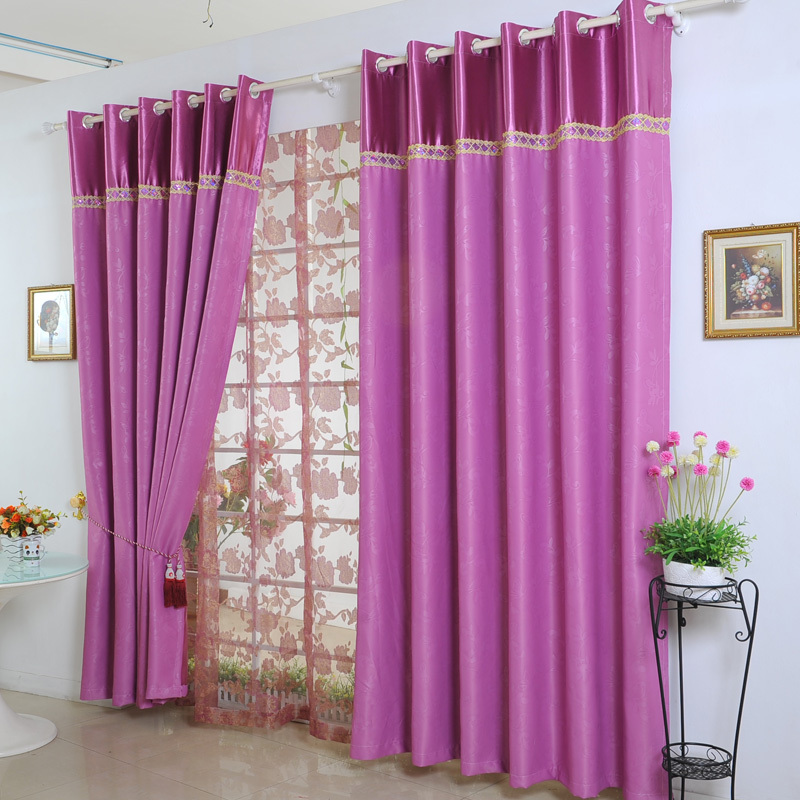 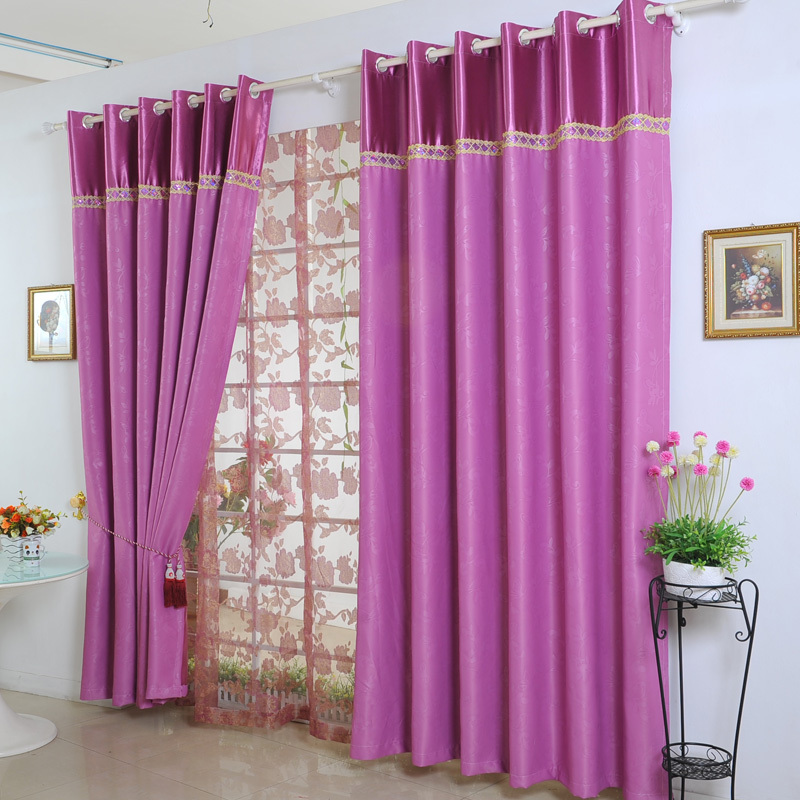 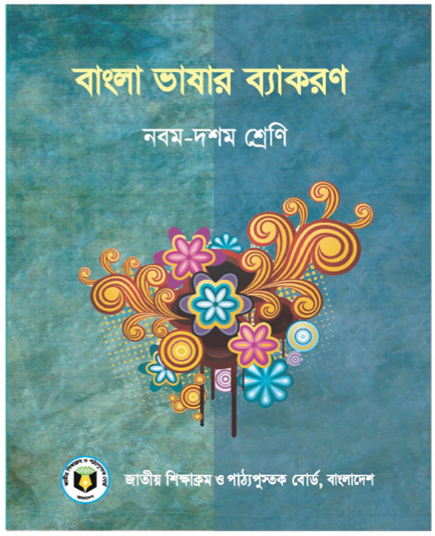 ধন্যবাদ শিক্ষার্থীiv
[Speaker Notes: শিক্ষক শিক্ষার্থীদের ধন্যবাদ জানিয়ে শ্রেণিকক্ষ ত্যাগ করবেন।]